Что такое ЦИРК?
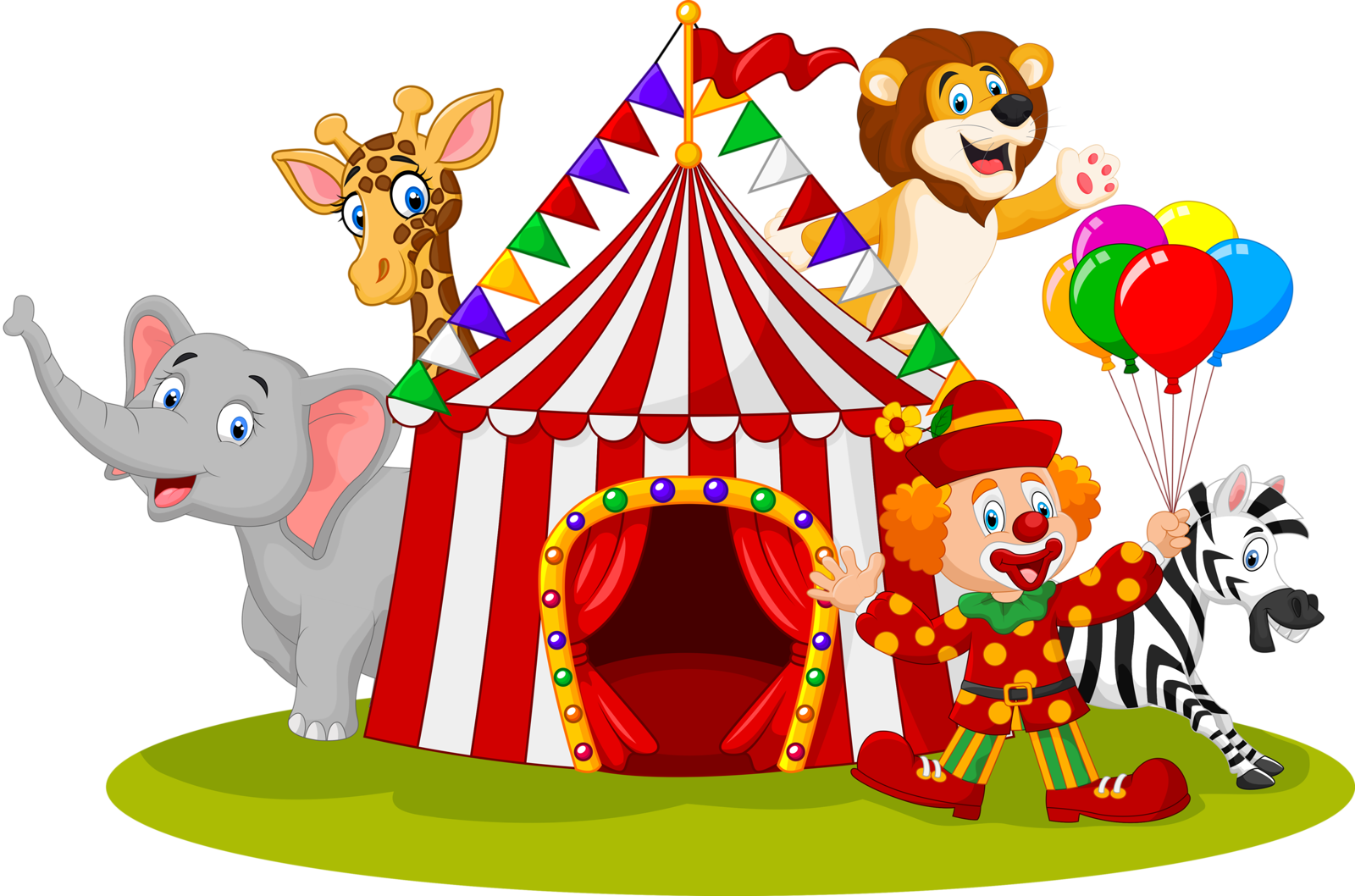 Цирк от латинского слова «circus», означает круг
Первые стационарные цирки появились в Древнем Риме, и представляли собой эллипсовидную арену огромного размера с трибунами, располагавшимися по трем сторонам овала
цирк берет свое начало от античных гонок колесниц и конных ристалищ, бывших любимым развлечением древних римлян
Европейский цирк, как и театр, родился на площади. Артисты давали свои представления пря­мо на земле, а зрители образовывали круг
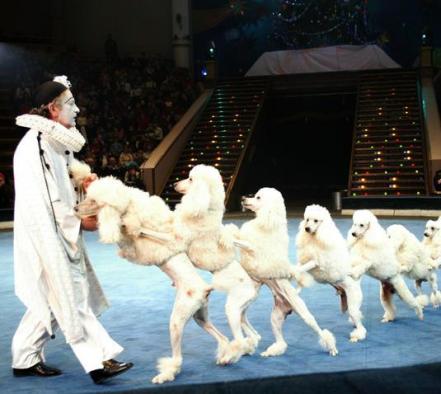 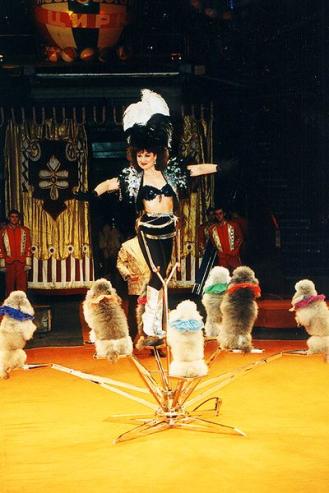 В современном цирке основную часть помещения составляет круглая площадка (т.н. «арена», она же на профессиональном языке – «манеж»), диаметр которой всегда составляет 13 метров
Цирковые профессии
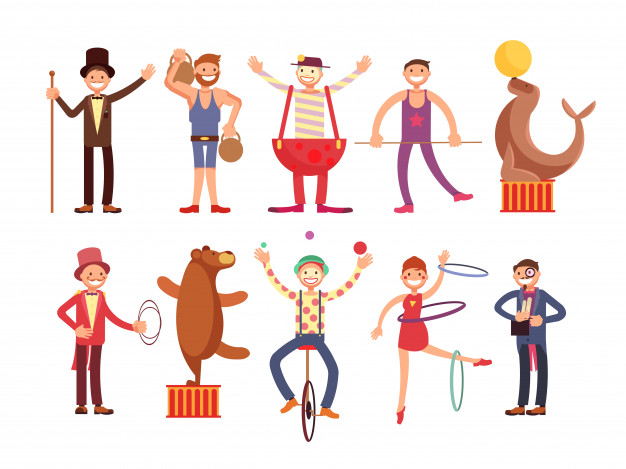 КАНАТОХОДЦЫ
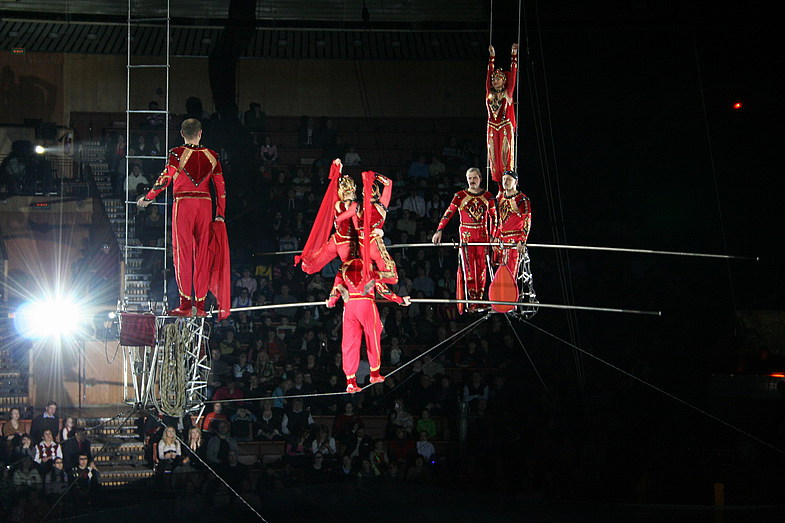 искусство канатоходцев зародилось в среде ремесленников, занимающихся плетением канатов чтобы продемонстрировать крепость своего изделия, мастера ходили и прыгали по канату, натянутому между двумя          подставками
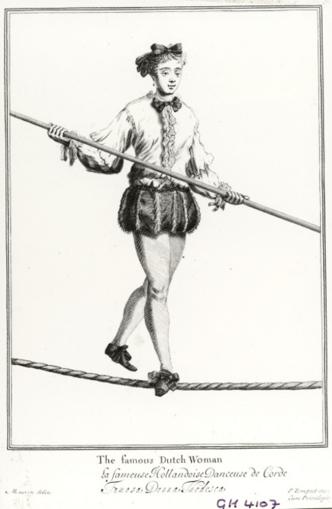 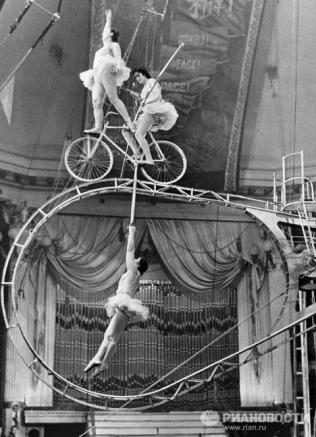 дрессировщики
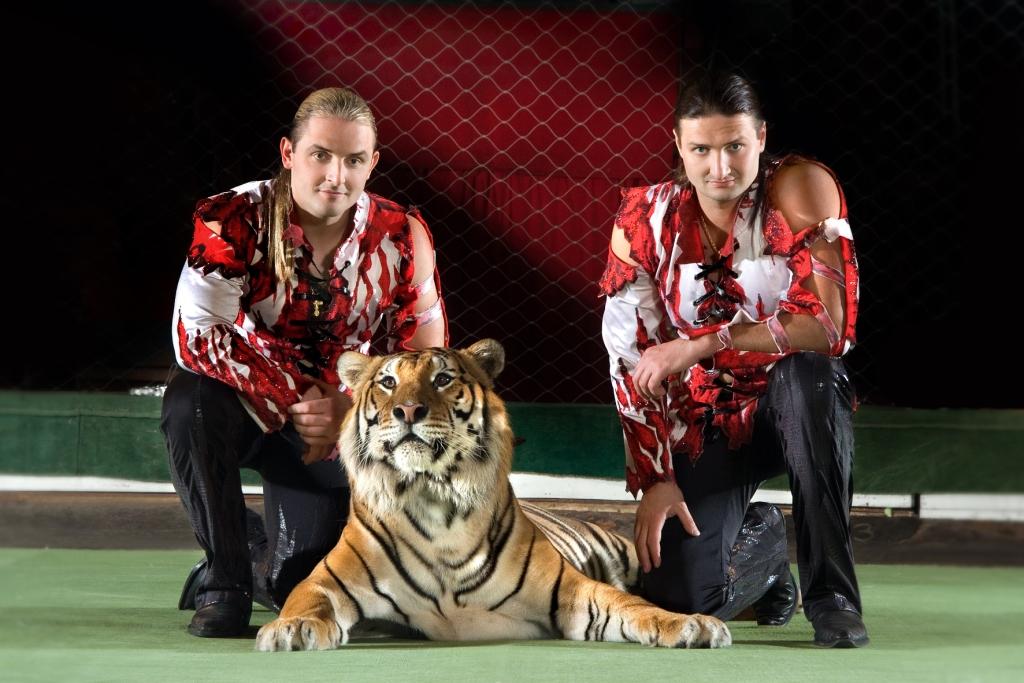 Укротители ведут свою родословную от гладиаторов, сражавшихся на арене с дикими зверями
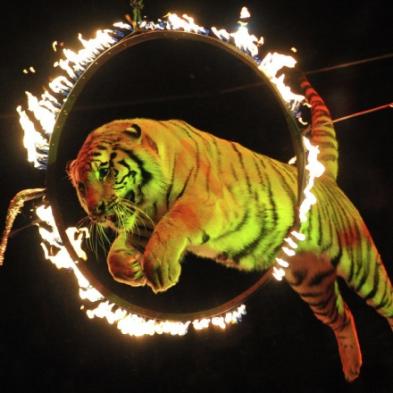 ВОЗДУШНЫЕ ГИМНАСТЫ
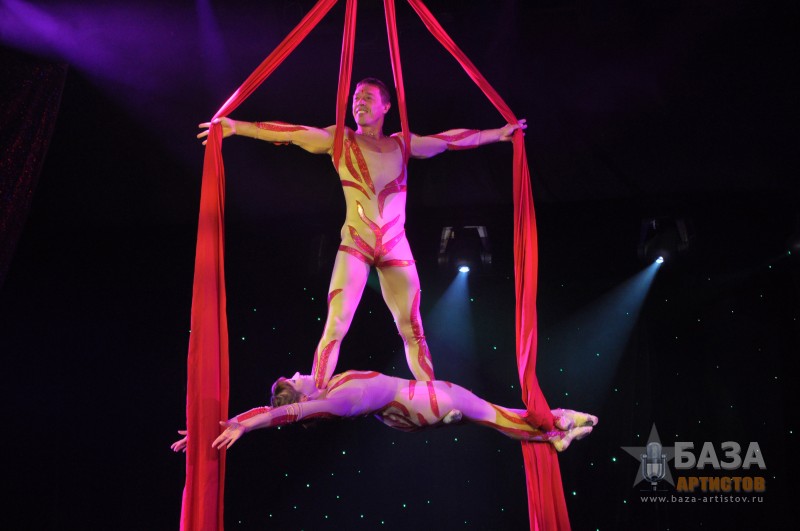 непременная составляющая циркового здания – сферический купол, необходимый для воздушных гимнастических номеров
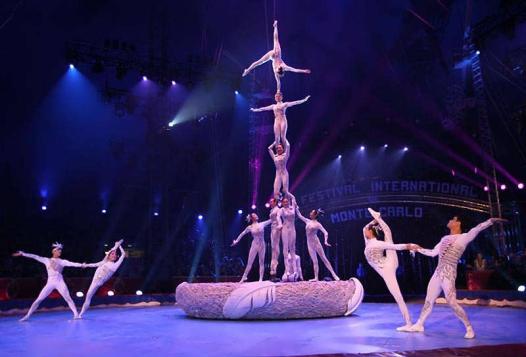 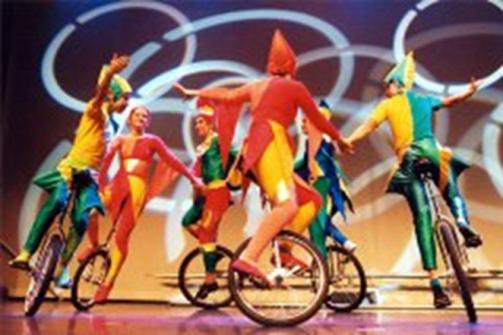 гимнасты, акробаты, эквилибристы  заставляют замирать сердца зрителей
ФОКУСНИК
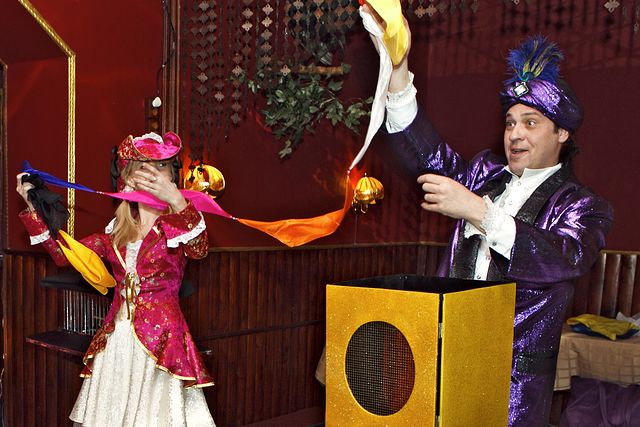 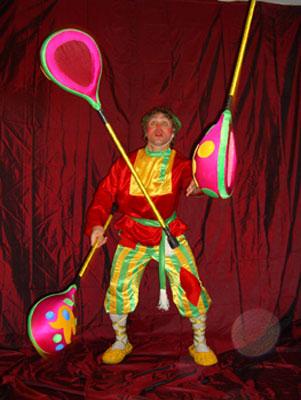 Веселые клоуны дарят смех
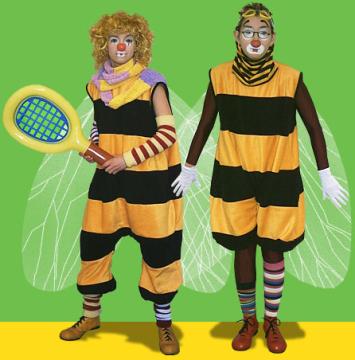 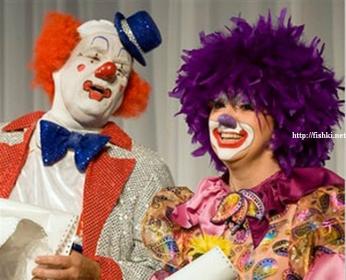 Были бродячие артисты и у нас 
на Руси.
Скоморохи показывали дрессированных медведей и других животных, они жонгли­ровали, исполняли акробатические трюки. Эти артисты могут быть названы предшественниками клоунов.
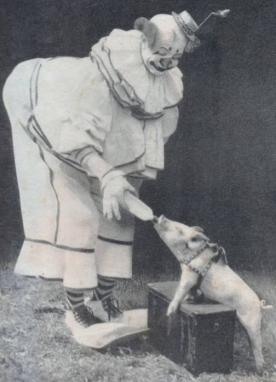 В переводе с английское clown - деревенщина, невоспитанный человек. клоунами и были, бедняки и пьяницы, отсюда и взялся традиционный красный нос.
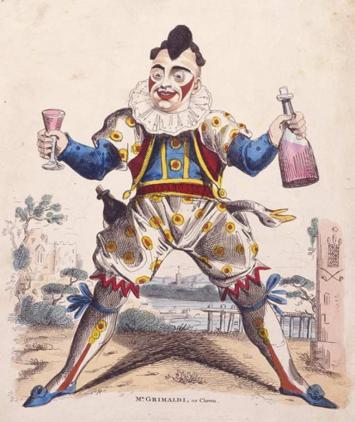 Династия - ряд поколений, передающих из рода в род профессиональное мастерство, традиции. Во всей истории цивилизации самые известные и устойчивые династии – цирковые. Невозможно перечислить все имена, составляющие славу российского цирка
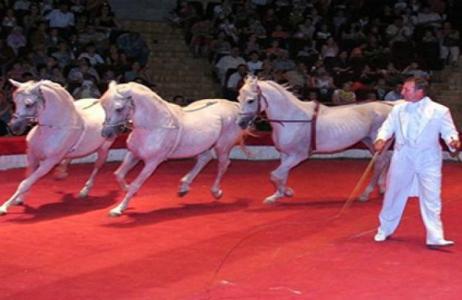 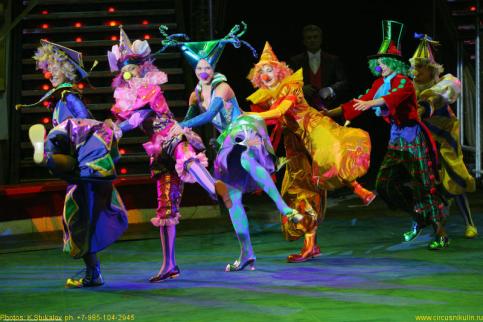 Запашные – династия укротителей, вольтижеров, акробатов, гимнастов.
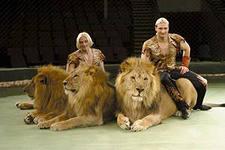 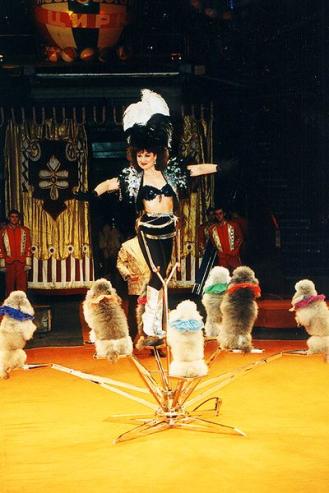 Дуровы – династия клоунов-дрессировщиков.
Багдасаровы – династия укротителей
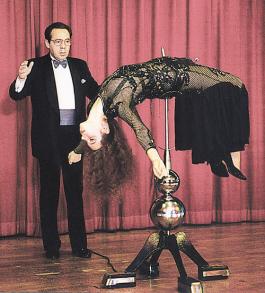 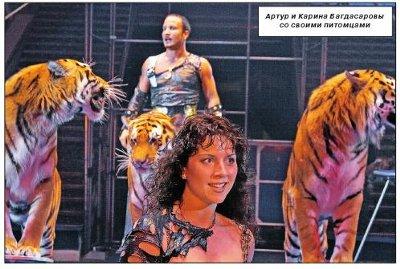 Кио – династия иллюзионистов.